ke0
Kodin sähkö- ja paloturvallisuus
Jan Jansson @TYK 2018-19
Tunnin ohjelma
Kotitehtävien tarkastaminen
Palovaroitin
Tulipalon sammuttaminen
Sähköisku
Läpilyönti
Oikosulku
Palovaroitin
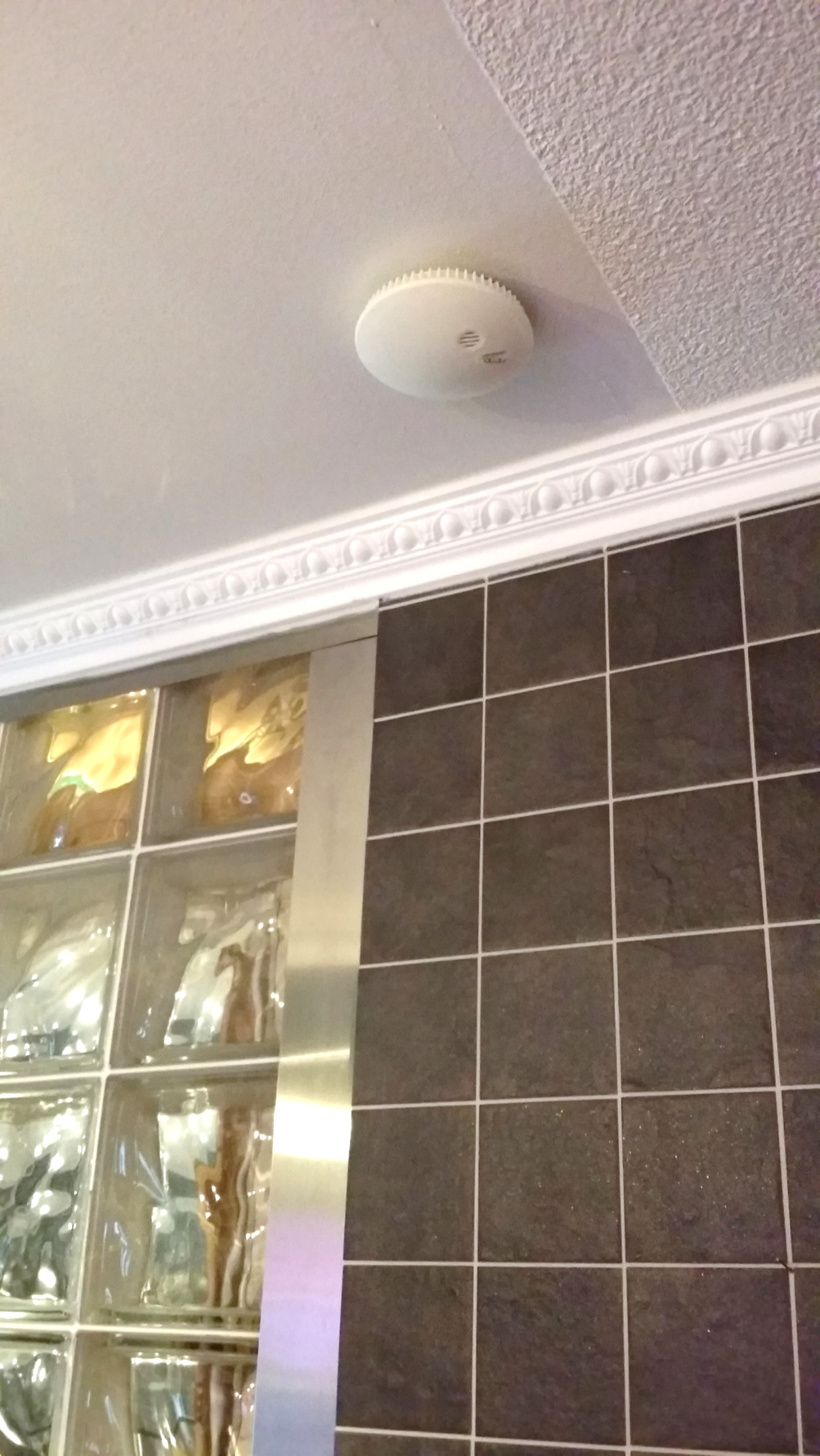 Palovaroitin varoittaa savusta
Palovaroitin ei huomaa kaasuja kuten häkää tai hiilidioksidia
Palovaroitin varoittaa ajoissa. Tulipalosta pitää poistua nopeasti (2-3 minuuttia).
Suomessa kuolee noin 80-90 ihmistä joka vuosi tulipalossa 
Kotona tulipalot syttyvät tasaisesti eri huoneissa
Suurin osa kuolemista tulipaloissa johtuu nukahtamisesta sänkyyn tupakan kanssa (30%)
Noin 25% tulipaloista johtuu sähkölaitteiden vioista
Palovaroitin
Pelastuslaki määrää, että kaikissa asunnoissa on pakko olla palovaroitin
Palovaroitin on asukkaan vastuulla
Sisäasiainministeriön asetuksesta 239/2009 3 §
Asunnon jokainen kerros … on varustettava vähintään yhdellä palovaroittimella. Asunnon … 60 m2 kohden on oltava vähintään yksi palovaroitin.
Palovaroitin on asennettava siten, että se reagoi tulipalosta aiheutuneeseen savuun mahdollisimman aikaisessa vaiheessa. … sijoittamisessa tulee ottaa huomioon suojattavan tilan muoto ja erityistä syttymisvaaraa aiheuttavat toiminnot.
Videoita
Tulipalon sammuttaminen turvallisesti
Tasavirta ja vaihtovirta
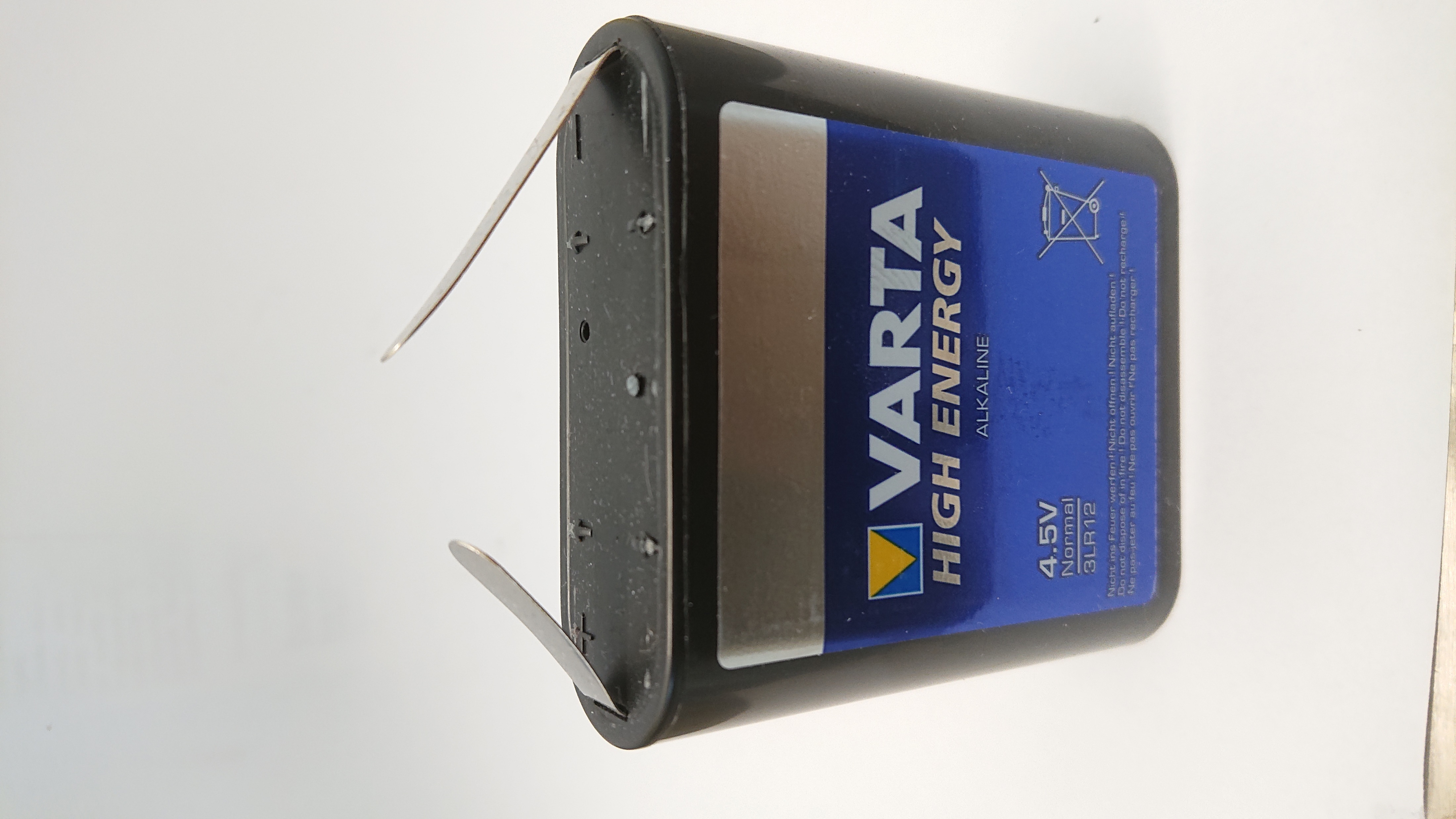 Sähkövirta voi olla tasavirtaa tai vaihtovirtaa
Tasavirrassa sähkö kulkee aina samaan suuntaan
Tasavirtaa tulee paristoista ja akuista
Paristo on kertakäyttöinen
Akun voi ladata uudelleen
Vaihtovirrassa virran suunta vaihtuu koko ajan
Suomessa virran suunta vaihtuu 50 kertaa sekunnissa (50 Hz)
Vaihtovirtaa tulee pistorasiasta
Paristo tuottaa tasavirtaa (DC).
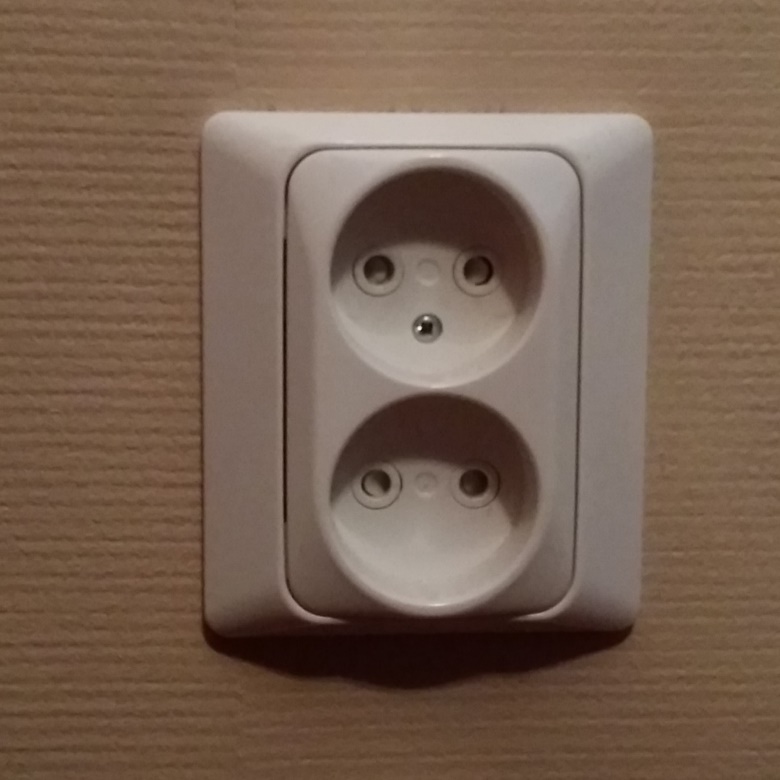 Pistorasiasta saa vaihtovirtaa (AC).
Sähköisku
Sähköisku tarkoittaa, että sähkö kulkee ihmiseen. 
Sähköisku häiritsee ihmisen hermoja ja lihaksia 
Sydän voi pysähtyä 
Sähköisku voi myös polttaa
Vaarallinen jännite ihmiselle on yleensä yli 50 V. Hyvin pieni sähkövirta (0,02 A) on vaarallinen.
Kodin sähköjohdot ja sähkölaitteet voivat olla vaarallisia, jos ne eivät ole ehjiä
Usein vaihtovirta on vaarallisempaa kuin tasavirta
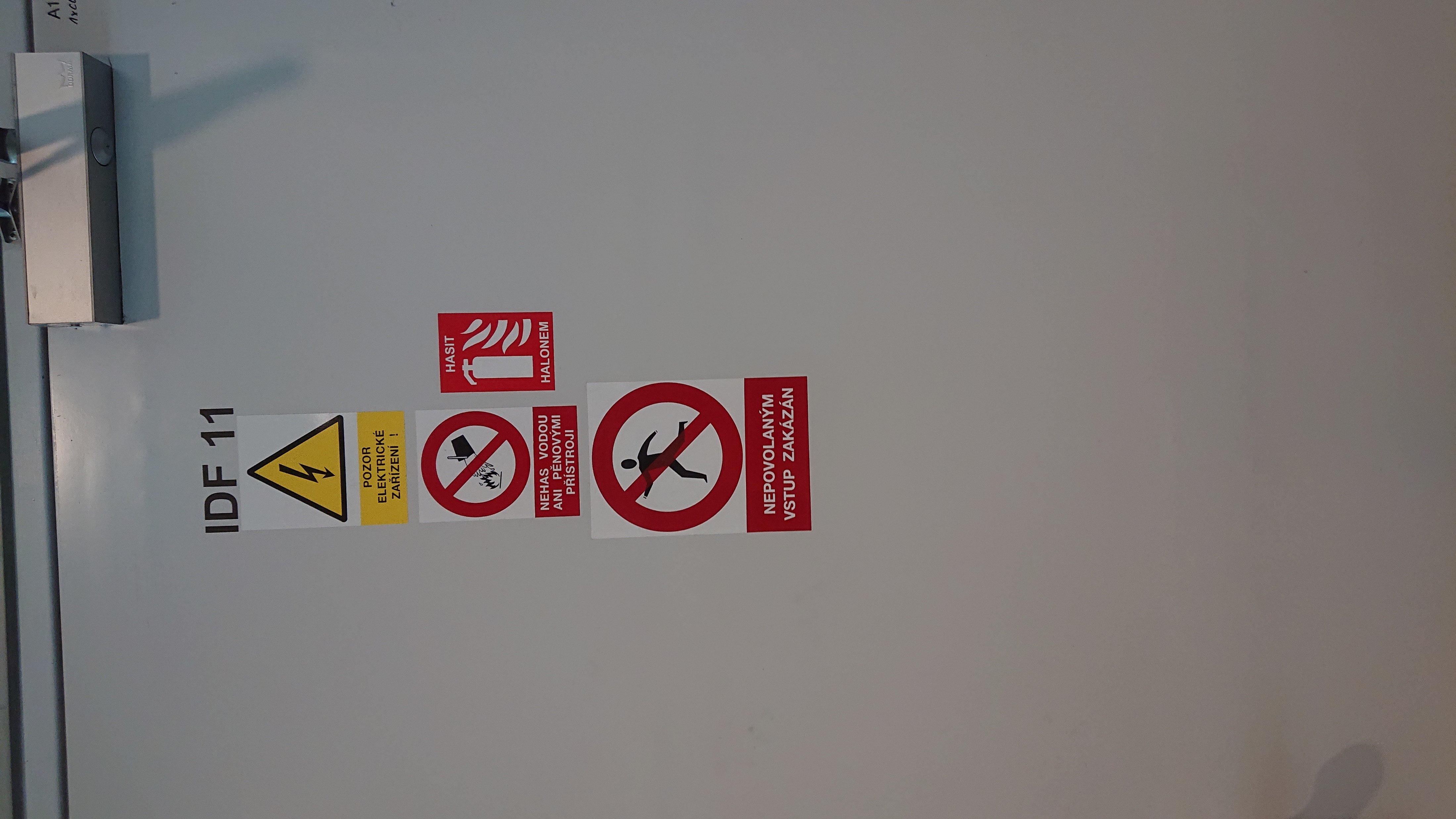 Sähköisku
Sähköisku on vaarallinen myös siksi, että sähköisku saa ihmisen lihakset kouristumaan 
Ihminen, joka saa sähköiskun, ei voi irrottaa itseään vaarallisesta laitteesta
Jos ihminen jää kiinni sähkölaitteeseen, virta pitää katkaista
Jos virtaa ei voi katkaista, ihminen pitää irrottaa. Irrottamisessa pitää käyttää eristettä.
Esimerkiksi puukeppi, naru tai paksut muovihansikkaat voivat auttaa.
Sähköiskun jälkeen pitää aina mennä lääkäriin
[Speaker Notes: https://tukes.fi/documents/5470659/6406815/Kodin-sahkoturvallisuus.pdf/ff40eb43-a4e5-4a71-afd7-666f941483da/Kodin-sahkoturvallisuus.pdf.pdf]
Läpilyönti
Sähkö liikkuu johteessa, vaikka jännite on tosi pieni.
Läpilyönti tarkoittaa sitä, että sähkö hyppää eristeen läpi
Läpilyönti vaatii ison jännitteen
Esimerkiksi isossa sähköpylväässä sähkö voi hypätä ihmiseen, jos ihminen on lähellä
Kun sähkö hyppää eristeen läpi, näkyy kirkas valokaari
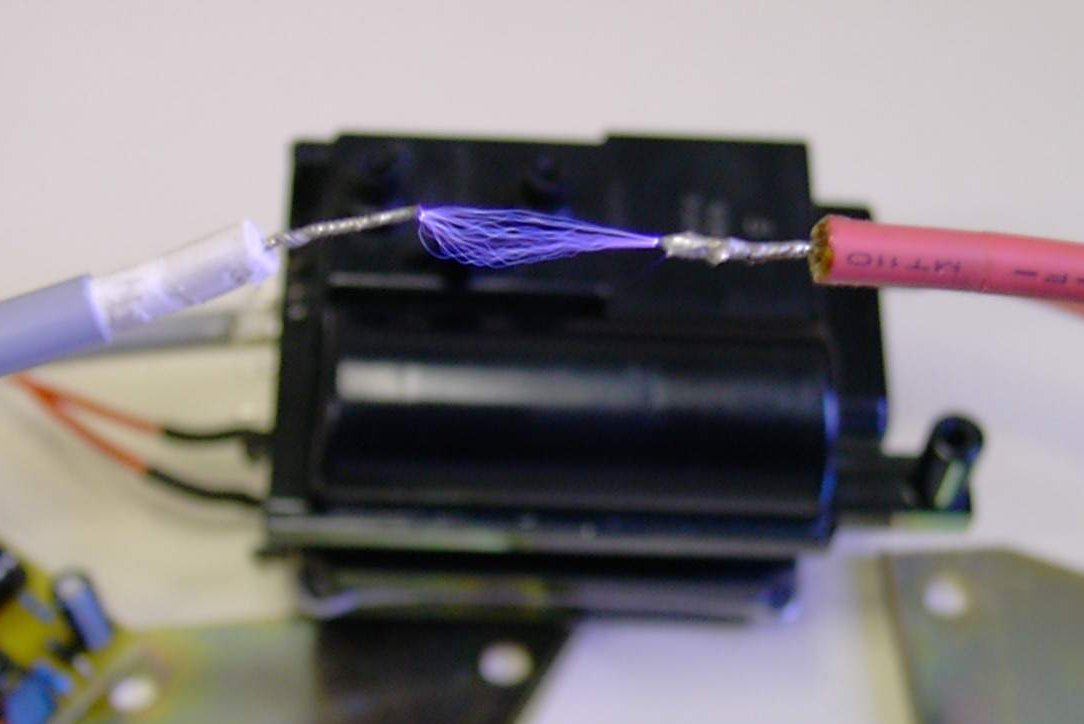 Kuva: Wikimedia Commons
Harjoitus
Mikä aine vaatii isoimman jännitteen, että tulee läpilyönti?
Kuinka monen millimetrin läpi sähkö kulkee
Ilmassa, kun käytetään 9V paristoa?
Ilmassa, kun käytetään 230 V pistorasiasta?
Ilmassa, kun ison sähkötolpan jännite on 400 000 V?
[Speaker Notes: Timantti vaatii suurimman jännitteen läpilyöntiin

Ilmassa 9V jännitteellä voi tulla läpilyönti 9 : 3000 = 0,003 mm läpi
Ilmassa 230 V jännitteellä voi tulla läpilyönti 230 : 3000 = 0,076… eli noin 0,08 mm läpi
Ilmassa 400 000 V jännitteellä voi tulla läpilyönti 400 000 : 3000 = 133,3… mm eli noin 13 senttimetrin läpi]
Oikosulku
Oikosulku tarkoittaa, että sähkö kulkee virtapiirissä väärin
Toimivassa sähkölaitteessa virtapiirin osat rajoittavat sähkövirtaa
Jos sähkölaitteessa eriste on rikki, voi tulla läpilyönti
Jos sähkölaitteessa on vettä, sähkö voi kulkea vettä pitkin
Oikosulussa sähkövirran määrä kasvaa nopeasti tosi suureksi
Iso sähkövirta lämmittää johtimia paljon
Kun sähkövirta kasvaa isoksi, sulake palaa. Kun sulake palaa, virtapiiri katkeaa ja sähkö ei kulje.
Jos sulaketta ei ole, laite voi syttyä palamaan tai siitä voi saada sähköiskun